原来我们不是顾念所见的，乃是顾念所不见的；因为所见的是暂时的，所不见的是永远的。（林后四：18）
教会一对夫妇：汉邦武力超群，唐代诗彩流芳
刘国强、李文弘
梦
妙笔生花、庄周梦蝶、南柯一梦、黄粱美梦、……

雅各、拉班、约瑟、米甸人、所罗门、约瑟、……
逆流而上（二）但以理书第二章
人的尽头
神的帮助
人的回应
一. 人的尽头
尼布甲尼撒在位第二年，他做了梦，心里烦乱，不能睡觉。王吩咐人将术士、用法术的、行邪术的，和迦勒底人召来，要他们将王的梦告诉王，他们就来站在王前。王对他们说：我做了一梦，心里烦乱，要知道这是什么梦。迦勒底人用亚兰的言语对王说：愿王万岁！请将那梦告诉仆人，仆人就可以讲解。王回答迦勒底人说：梦我已经忘了，你们若不将梦和梦的讲解告诉我，就必被凌迟，你们的房屋必成为粪堆；你们若将梦和梦的讲解告诉我，就必从我这里得赠品和赏赐，并大尊荣。现在你们要将梦和梦的讲解告诉我。他们第二次对王说：请王将梦告诉仆人，仆人就可以讲解。
王回答说：我准知道你们是故意迟延，因为你们知道那梦我已经忘了。你们若不将梦告诉我，只有一法待你们；因为你们预备了谎言乱语向我说，要等候时势改变。现在你们要将梦告诉我，因我知道你们能将梦的讲解告诉我。迦勒底人在王面前回答说：世上没有人能将王所问的事说出来；因为没有君王、大臣、掌权的向术士，或用法术的，或迦勒底人问过这样的事。王所问的事甚难。除了不与世人同居的神明，没有人在王面前能说出来。因此，王气忿忿地大发烈怒，吩咐灭绝巴比伦所有的哲士。（但二：1-12）
故事发生在但以理很年轻的时候


尼布甲尼撒的要求是空前绝后的


尼布甲尼撒何以把他的梦给忘了？


「科学证据」否定了圣经的描述？
术士们对王的回应还算是明智的

当今思潮试图否定神的各种尝试

各种尝试最都必然陷入自相矛盾

面对人的尽头，当如何寻找出路？

真正的出路在于得到真神的帮助
二. 神的帮助
于是命令发出，哲士将要见杀，人就寻找但以理和他的同伴，要杀他们。王的护卫长亚略出来，要杀巴比伦的哲士，但以理就用婉言回答他，向王的护卫长亚略说：王的命令为何这样紧急呢﹖亚略就将情节告诉但以理。但以理遂进去求王宽限，就可以将梦的讲解告诉王。但以理回到他的居所，将这事告诉他的同伴哈拿尼雅、米沙利、亚撒利雅，要他们祈求天上的神施怜悯，将这奥秘的事指明，免得但以理和他的同伴与巴比伦其余的哲士一同灭亡。这奥秘的事就在夜间异象中给但以理显明，但以理便称颂天上的神。但以理说：神的名是应当称颂的！从亘古直到永远，因为智慧能力都属乎他。他改变时候、日期，废王，立王，将智慧赐与智慧人，将知识赐与聪明人。他显明深奥隐秘的事，知道暗中所有的，光明也与他同居。我列祖的神啊，我感谢你，赞美你，因你将智慧才能赐给我，允准我们所求的，把王的事给我们指明。（但二：13-23）
年轻的但以理如何回应来杀他的人？


这里记载了历史上第一次的祷告会


但以理的回应展现了他对神的信心


但以理因着神的启示而赞美称颂神
我们如何面对生活中的难题和挑战？

神掌管历史以及我们每个人的命运

川普总统宣布今天为全美国祷告日

我若使天闭塞不下雨，或使蝗虫吃这地的出产，或使瘟疫流行在我民中，这称为我名下的子民，若是自卑、祷告，寻求我的面，转离他们的恶行，我必从天上垂听，赦免他们的罪，医治他们的地。我必睁眼看、侧耳听在此处所献的祷告。（代下七：13-15）
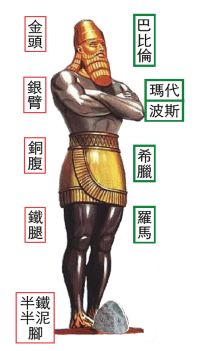 启示（但二：24-45）

历史进程及末世的预告

神的启示实在精妙无比

心底刚硬的人借口连篇

人的制度都是不完美的

人的梦想终必归于无有

惟有投靠神才能有盼望
https://www.google.com/url?sa=i&url=https%3A%2F%2Fmalaccagospelhall.org.my%2F2018%2F08%2F%25E5%25B0%2586%25E6%259D%25A5%25E7%259A%2584%25E4%25BA%258B-%25E5%258D%2581%25E4%25BA%258C-%25E5%25A4%2596%25E9%2582%25A6%25E4%25BA%25BA%25E7%259A%2584%25E6%2597%25A5%25E6%259C%259F%2Fstatue%2F&psig=AOvVaw1nmQMLFdn_lkZS7UrJYSfc&ust=1583938343267000&source=images&cd=vfe&ved=0CAIQjRxqFwoTCJCXtKWUkOgCFQAAAAAdAAAAABAU
三. 人的回应
当时，尼布甲尼撒王俯伏在地，向但以理下拜，并且吩咐人给他奉上供物和香品。王对但以理说：你既能显明这奥秘的事，你们的神诚然是万神之神、万王之主，又是显明奥秘事的。于是王高擡但以理，赏赐他许多上等礼物，派他管理巴比伦全省，又立他为总理，掌管巴比伦的一切哲士。但以理求王，王就派沙得拉、米煞、亚伯尼歌管理巴比伦省的事务，只是但以理常在朝中侍立。（但二：46-49）
神可以改变嚣张跋扈之君王的心意


王的心在耶和华手中，好像陇沟的水随意流转。
（箴廿一：1）


神可以使用身份卑微之人成就大事
我们当作的回应：刚强壮胆

神的作为是我们意想不到的

我们当作的回应：为神所用

我们可用的时间或许不多了

世界试图压制并使信徒沉默

愿神帮助我们勇于逆流而上！